Прочитайте подборку статей про поколение Y и Z. Выделите:
сложности  при работе  с такими сотрудниками
их сильные стороны
эффективные инструменты управления
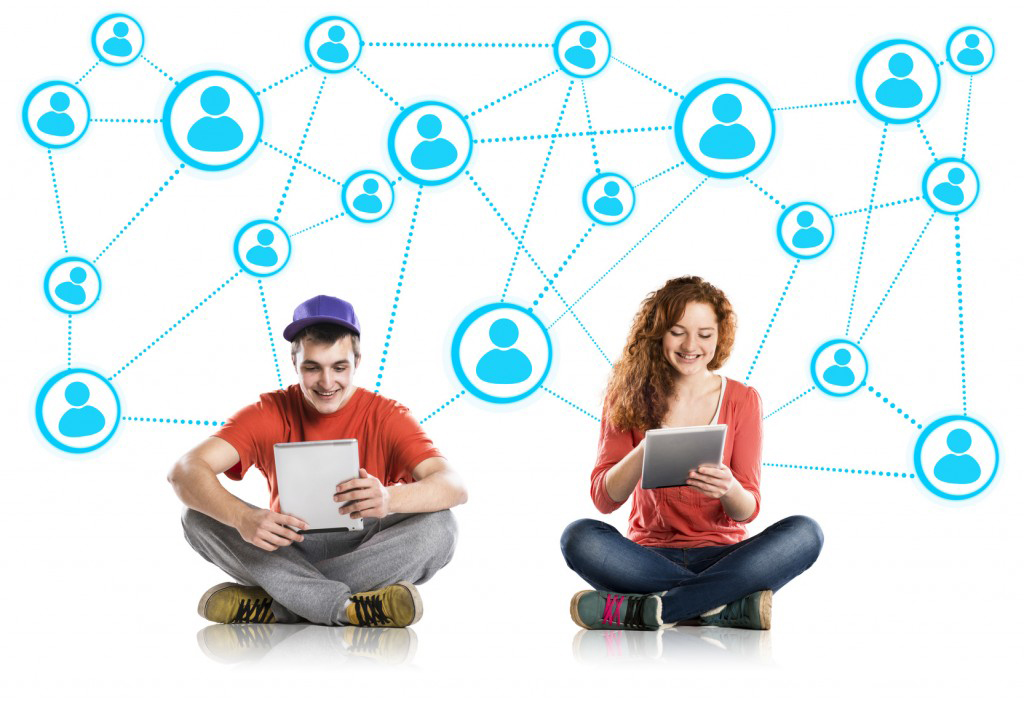